DFR Downloader
Theo Laughner, PE
Presented at GPA User Forum
August 5, 2015
[Speaker Notes: Tips:
Presentation title should be Arial font, 40 points
Title on this slide should be kept short and on a single line
All fonts throughout presentation should be Arial font
The TVA Color Palette theme color is already selected in TVA’s template]
Overview
Background
Tool Overview
Questions
|  2
[Speaker Notes: Tips:
Slide title should be Arial font, 32 points
Title should be kept short and on a single line if at all possible]
Background
~1300 Metering Devices
DFR
PQ Meter
Revenue Meter w/PQ Capability

Multiple Download Frequencies
Daily
Hourly
Sub-Hourly (every minute in some cases)
|  3
Data Quantity
DFR
251 Devices
~80 Channels / Dev
~3 MB / Event
1 Event / Day
> 750 MB / Day
> 20k Channels
PQ / Revenue Meter
1069 Devices
474 Trends / Dev
~3 MB / Day
144 Points / Day
> 3200 MB / Day
> 506k Trends / Day
|  4
Data Comes In Only When There Is An Event
|  5
Data Flow – State 1
Every stakeholder is downloading the data.
Every stakeholder needs connectivity to the monitor.
Every stakeholder needs the software to view the records.
Every record is duplicated on each stakeholder’s computer.
|  6
[Speaker Notes: Automated analysis of records impossible.
Low security.
Data duplication.
Redundant effort to download files.
Multiple tools to manage.]
Data Flow – State 2
Single stakeholder is downloading the data.
Single stakeholder needs connectivity to the monitor.
Every stakeholder needs the software to view the records.
No records are duplicated on each stakeholders computer.
|  7
[Speaker Notes: Automated analysis of records difficult (multiple file formats).
Better security.
No data duplication.
Minimal redundant effort to download files.
Somewhat difficult to manage.  (Multiple software tools to retrieve data).]
Data Flow – State 3
Automated process is downloading the data.
Multiple users can queue out of band downloads.
Stakeholder needs only a COMTRADE file viewer to view the records.
No records are duplicated.
Automated processes can analyze files.
|  8
[Speaker Notes: Automated analysis of records easy(single file formats).
Better security.
No data duplication.
Minimal redundant effort to download files.
Somewhat difficult to manage.  (Multiple software tools to retrieve data).]
Tool Overview
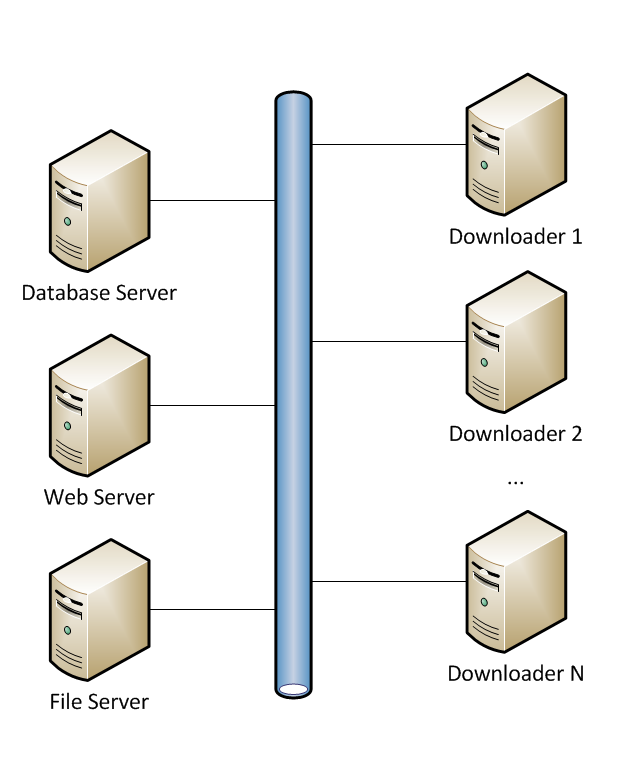 4 Components
SQL Database
File server
Web based admin tool
Downloader (1 or more)
|  9
Tool Overview (Continued)
Connects to Devices via dialup or Ethernet
Once connected, the following occurs:
Downloads/Compares Configuration Files
Downloads new fault records
Converts files to COMTRADE
DFR Compatibility:
APP 501/601
BEN 5000
EMAX FAXTRAX
|  10
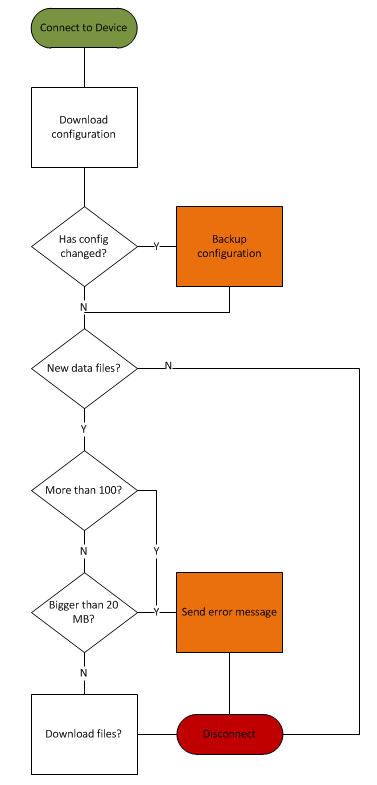 Back End Interface
Performs The Following:
Checks for new scheduled activities
Checks for manually entered activities
Connects to the devices
Downloads the files
Has watchdog to automatically restart, if necessary.
|  11
User Interface - Overview
Provides
Configuration Mgt
Sites
Schedules
Queue
Queue Status
Error Log
Quick Access To Files
|  12
User Interface - Sites
Users can add or
remove sites from
the list.

Users can add
sites to the queue
for download.
|  13
User Interface - Queue
Users can add or
remove sites from
the queue.

Users can modify the
priority of items in
the queue.
|  14
User Interface - Schedule
Users can create a
schedule.

Users can select
DFRs for one or more
schedules.
|  15
User Interface - Files
Users can navigate
to the file server
where downloaded
files are stored.
|  16
Future Work
Check clock synchronization
Turn back end into a service
|  17
Questions?
|  18